The Power of Christian Identity in Conflict
CPR
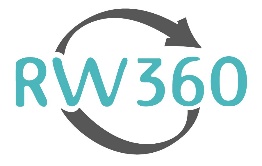 Overview
Life is all about relationship
God has given us royal titles
Live out your royal titles through relational wisdom
Grow in relational wisdom and peacemaking
Outline with live links at rw360.org/xenos23
- A -
Life Is All About Relationship
Reconciling Two Stubborn Scientists
Life is all about relationships
Relationships are fueled and moved by emotions!
Emotions also overthrow us
Relational Wisdom:God’s 3D Design for Relationships
Engaging
Aware
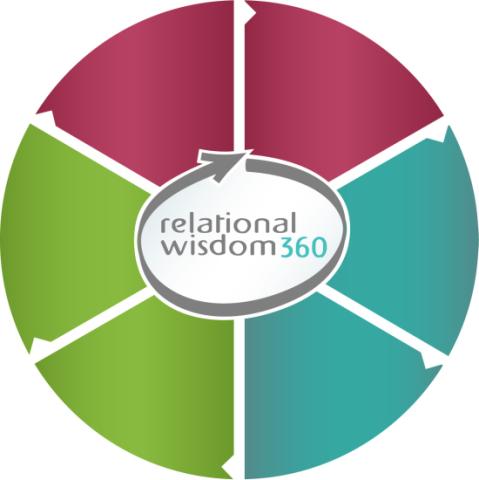 “What do             I know?”
“What will I do?”
God
God
Aware
Engaging
Self
Other
Engaging
Aware
Self
Other
Engaging
Aware
Living Out the Two Great Commandments
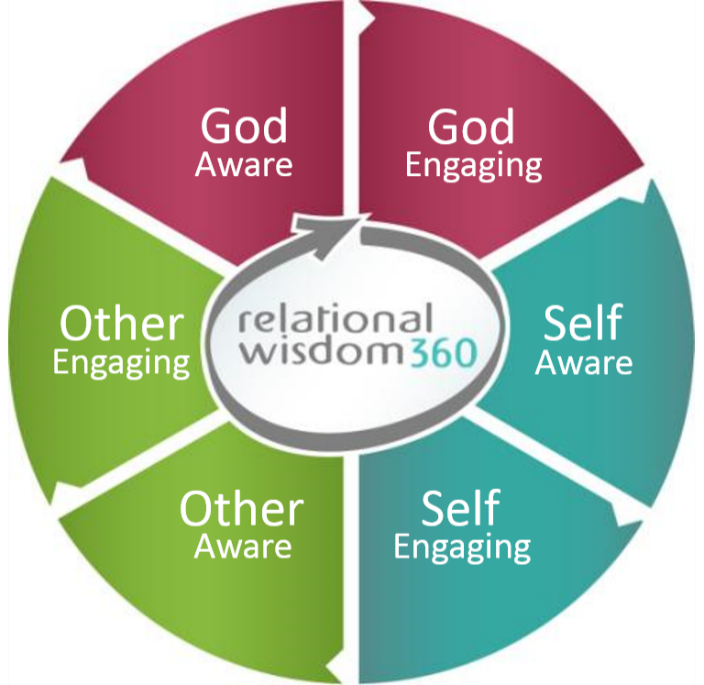 “You shall love the Lord your God with all your heart … 
and love your neighbor 
as yourself” 
Matthew 22:37-39
Living Out the Two Great Commandments
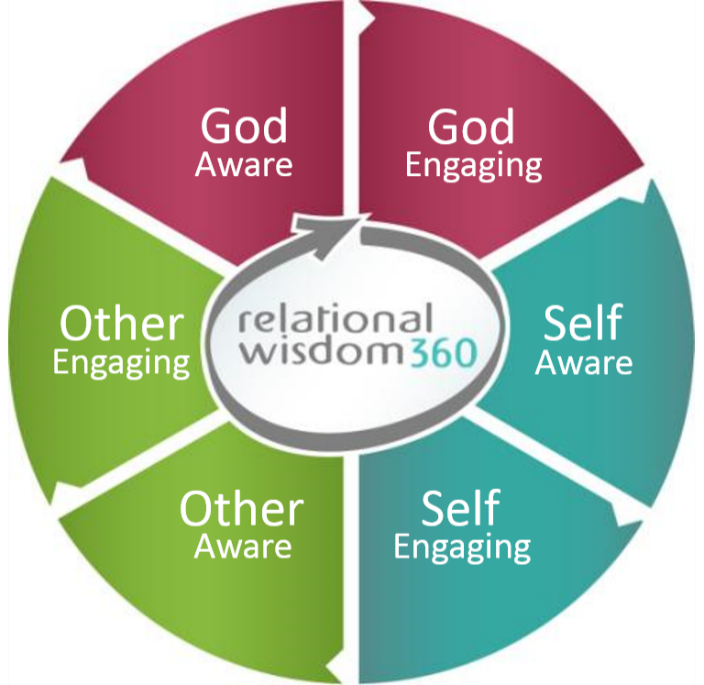 Relational wisdom may also be defined as your ability to discern emotions, interests and abilities in yourself and others, to interpret this information in the light of God’s Word, and to use these insights to manage your responses and relationships successfully.
RW Is Taught in “360’s” Throughout Scripture
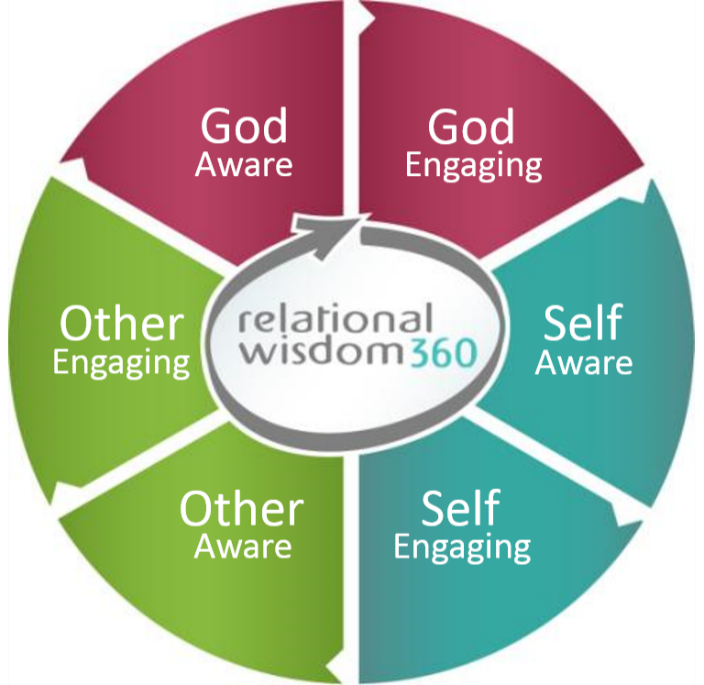 “And do not grieve the Holy Spirit of God, by whom you were sealed for the day of redemption.
Let all bitterness and wrath and anger and clamor and slander be put away from you, along with all malice. 
Be kind to one another, tender-hearted, forgiving one another, 
as God in Christ forgave you.” 
Ephesians 4:30-32
RW is an outpouring of the gospel
Four Simple Acrostics 
Make it Easy to Improve RW
SOG
GPS
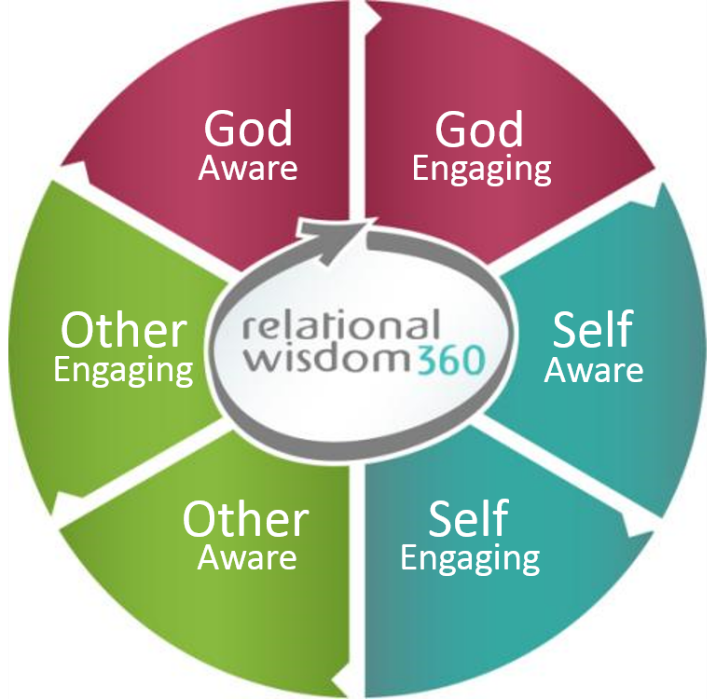 SERVE
READ
To Be Relationally Wise in all Situations
Practice 
the SOG Plan
Self-aware
Other-aware
God-aware
To Become More 
God-Aware and God-Engaging
Follow a 
trustworthy GPS
Glorify God
Pursue God
Serve God
To Become More 
Self-Aware and Self-Engaging
READ Yourself Accurately
Recognize
Evaluate
Anticipate
Direct
rw360.org/hijacked
To Become More 
Other-Aware and Other-Engaging
SERVE Others
Smile 
Explore and Empathize
Reconcile
Value
Encourage
- B -
God Has Given Use an Array of 
Royal Titles
“You are a chosen race, a royal priesthood, a holy nation” (1 Peter 2:9).
“The hour is coming, and is now here, when the true WORSHIPPERS will worship the Father in spirit and truth, for the Father is seeking such people to worship him” (John 4:23).
“To the SAINTS and faithful brothers in Christ at Colossae: Grace to you and peace from God our Father” (Col. 1:2).
“The Spirit himself bears witness with our spirit that we are CHILDREN of God” (Rom. 8:16).
“And if children, then HEIRS—heirs of God and fellow heirs with Christ, provided we suffer with him in order that we may also be glorified with him” (Rom. 8:17).
“But you are a chosen race, a royal PRIESTHOOD, a holy nation, a people for his own possession” (1 Pet. 2:9).
“Therefore, we are AMBASSADORS for Christ, God making his appeal through us. We implore you on behalf of Christ, be reconciled to God” (2 Cor. 5:20).
“Blessed are the PEACEMAKERS, for they shall be called sons of God” (Matt. 5:9.
- C -
Live Out Your Royal Titles Through Relational Wisdom
“Walk in a manner worthy of the calling to which you have been called” (Eph. 4:1).
God-aware: True worshippers delight in remembering God’s deeds and exalting his character (Ps. 77:11; 79:13).
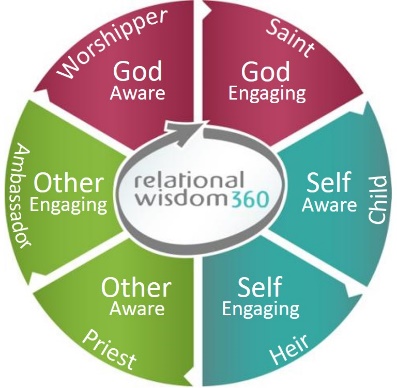 God-engaging: Sincere saints are highly motivated to be faithful and obedient to Christ (Eph. 1:1, 2 Cor. 4:2).
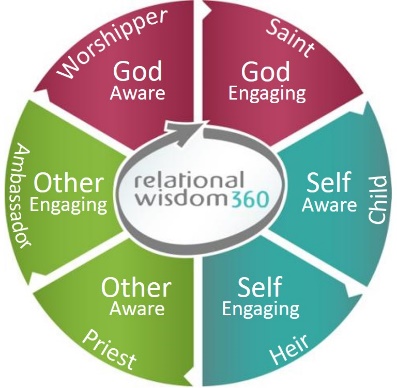 Self-aware: Godly children humbly admit their limitations and ask for their Father’s guidance and help as they seek to imitate the character of Christ (Col. 3:12-15).
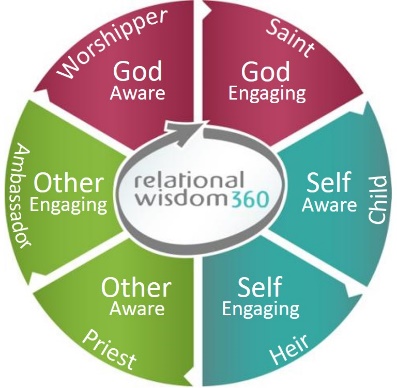 Self-engaging: Heirs of God understand the gifts and privileges God has bestowed upon them and seek to be faithful stewards by leading disciplined and productive lives (Matt. 25:14-23).
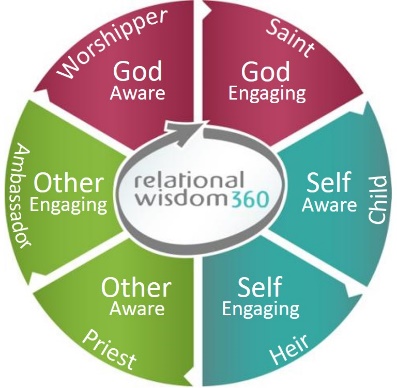 Other-aware: Priests are called to be compassionate as they discern and minister to the weaknesses and needs of others 
(Heb. 4:15).
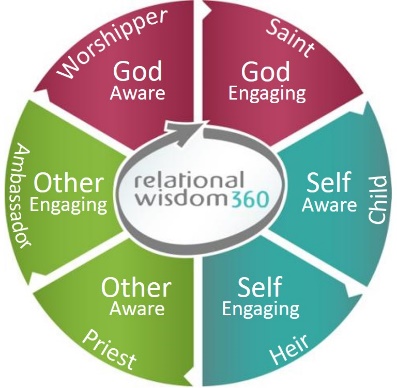 Other-engaging: Ambassadors go forth on behalf of their King to proclaim his will, reflect his love and serve those whom he desires to bless (2 Cor. 5:20; Eph. 6:20).
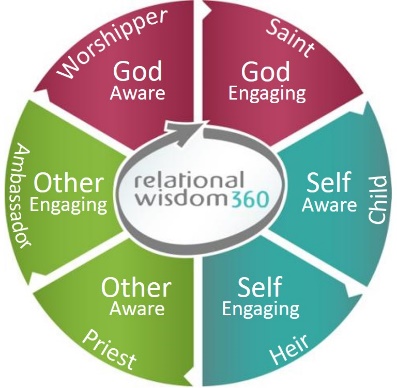 Peacemakers have been reconciled to God through Christ and delight to imitate him by using all their royal titles to reconcile people to God and their neighbors (Eph. 5:1).
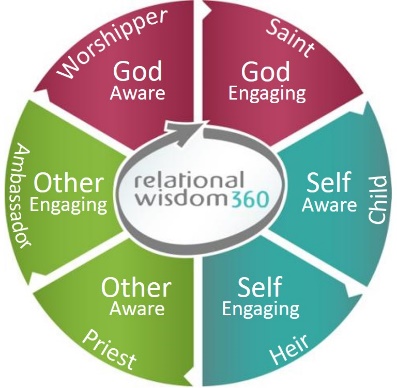 - D -
Grow in Relational Wisdom and Peacemaking
Reconciling Two Stubborn Scientists
Start with Yourself
“Practice these things, immerse yourself in them, so that all may see your progress.” 
1 Timothy 4:15
To learn, read
To understand, write
To improve, practice
To master, teach
rw360.org/xenos23
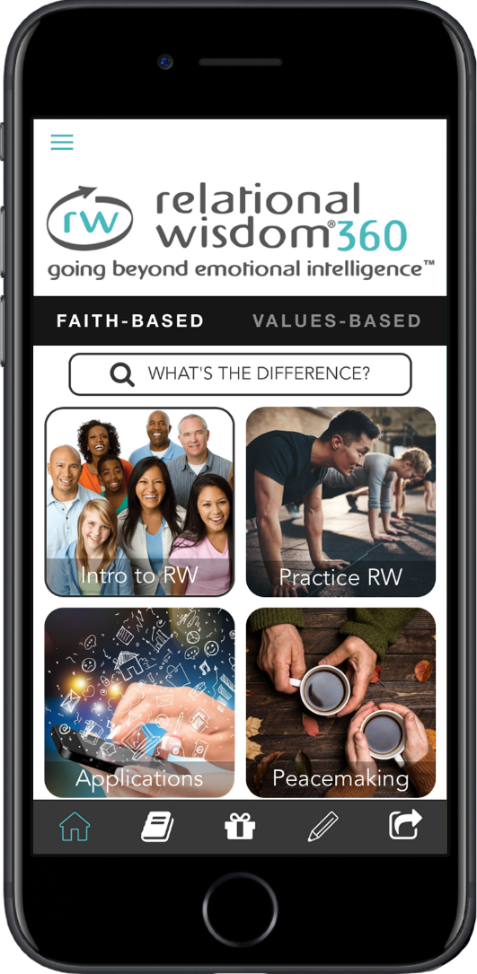 RW and Peacemaking at Your Fingertips
“RW360”
Free Blog and Downloads
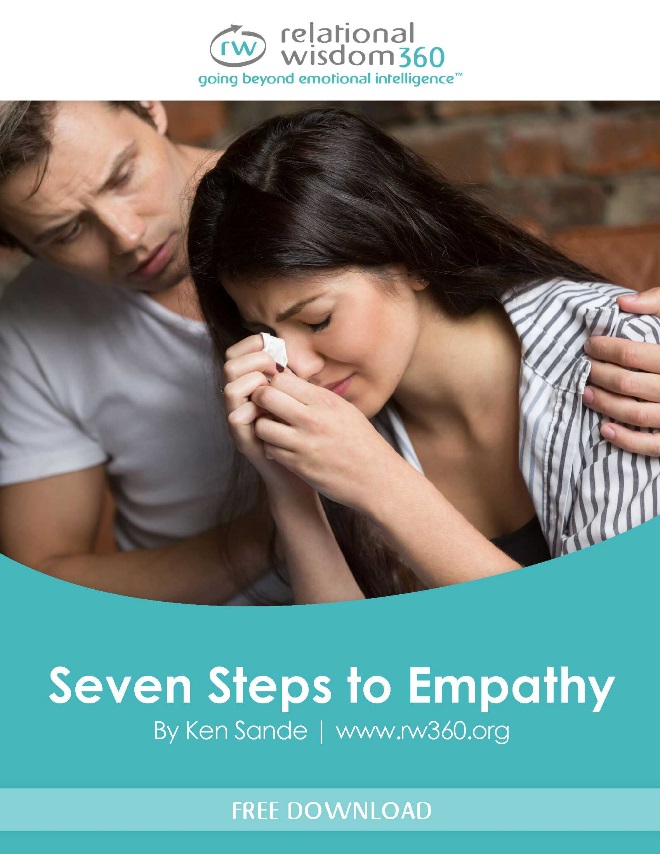 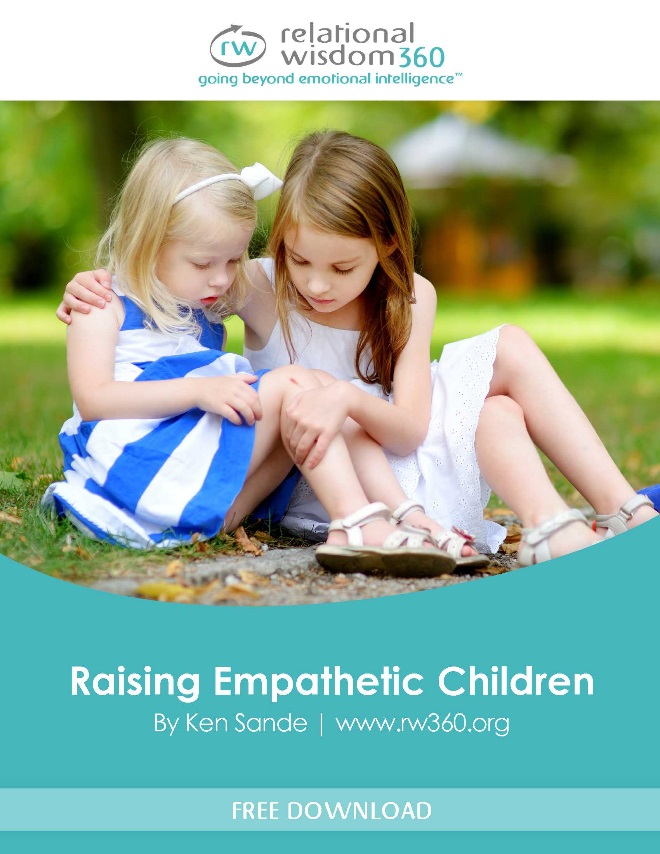 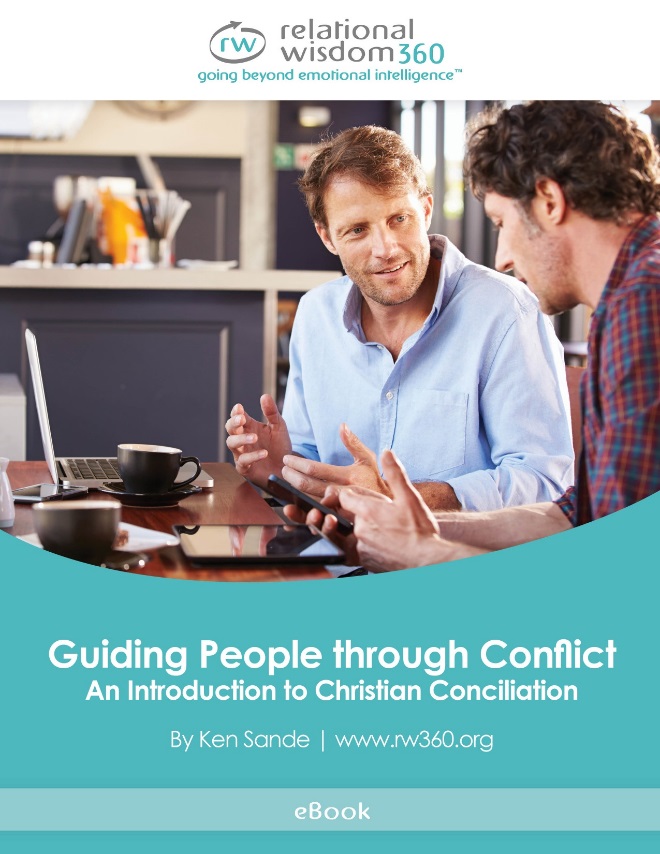 Foundational Training
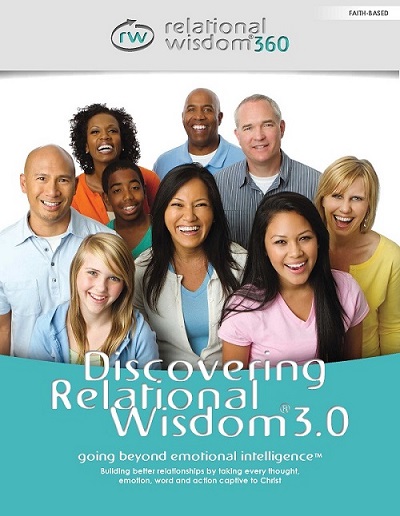 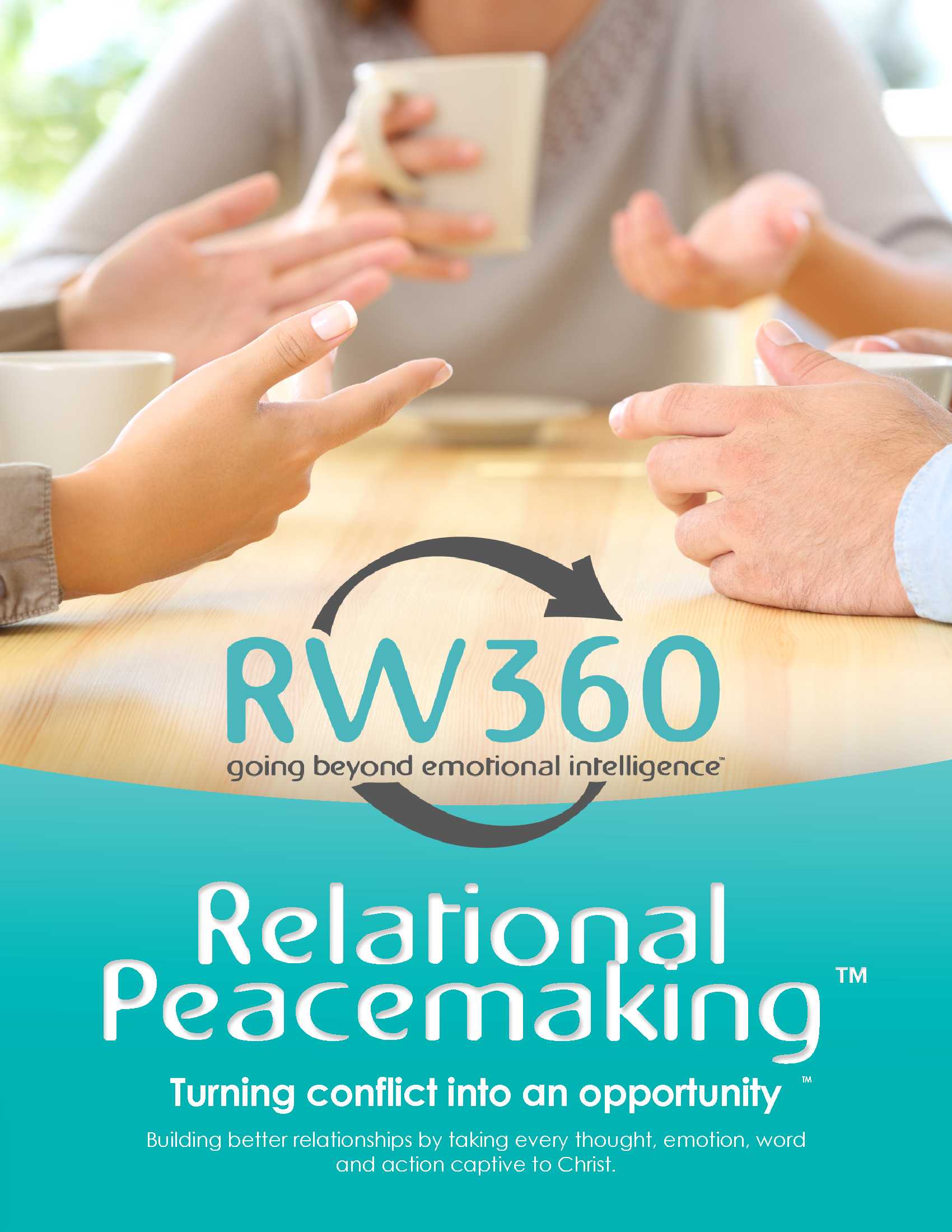 Use RW for Witnessing
Group Study Sets
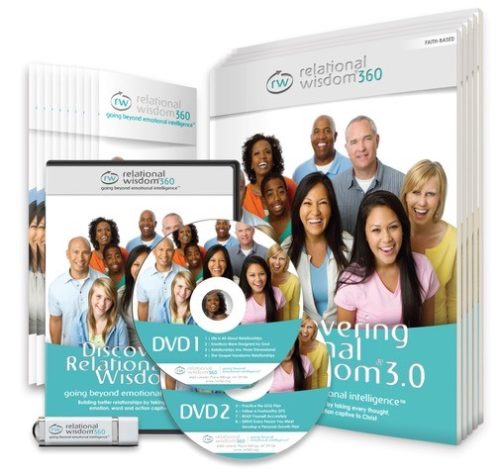 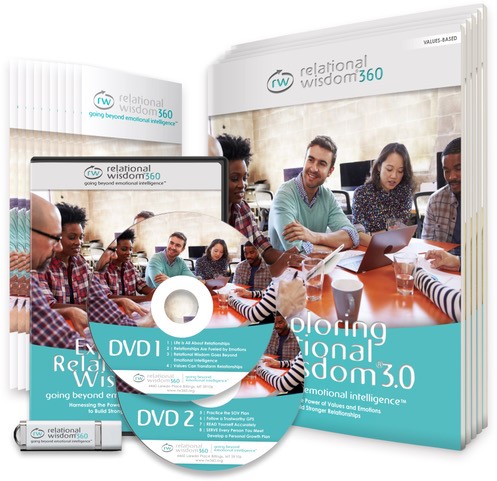 Community Outreach and Evangelism
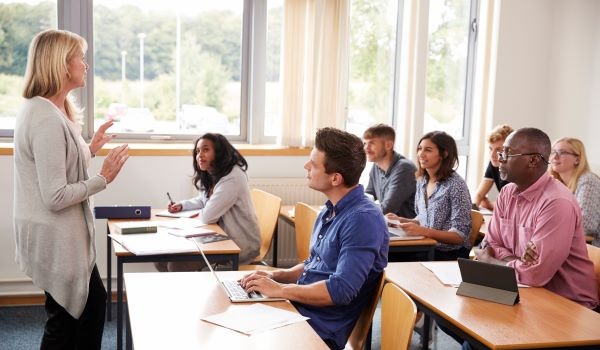 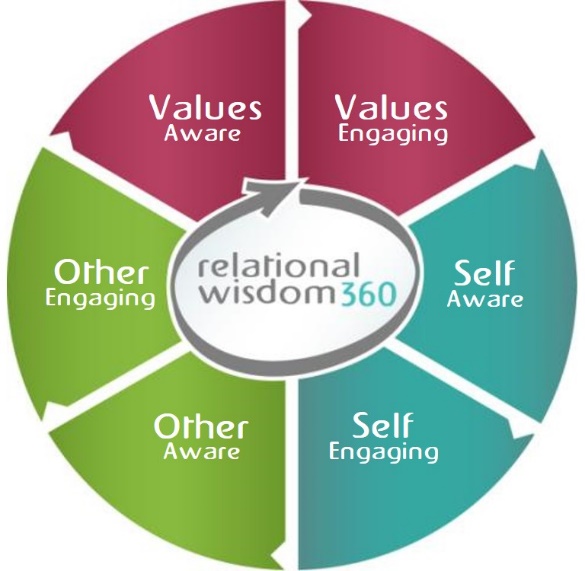 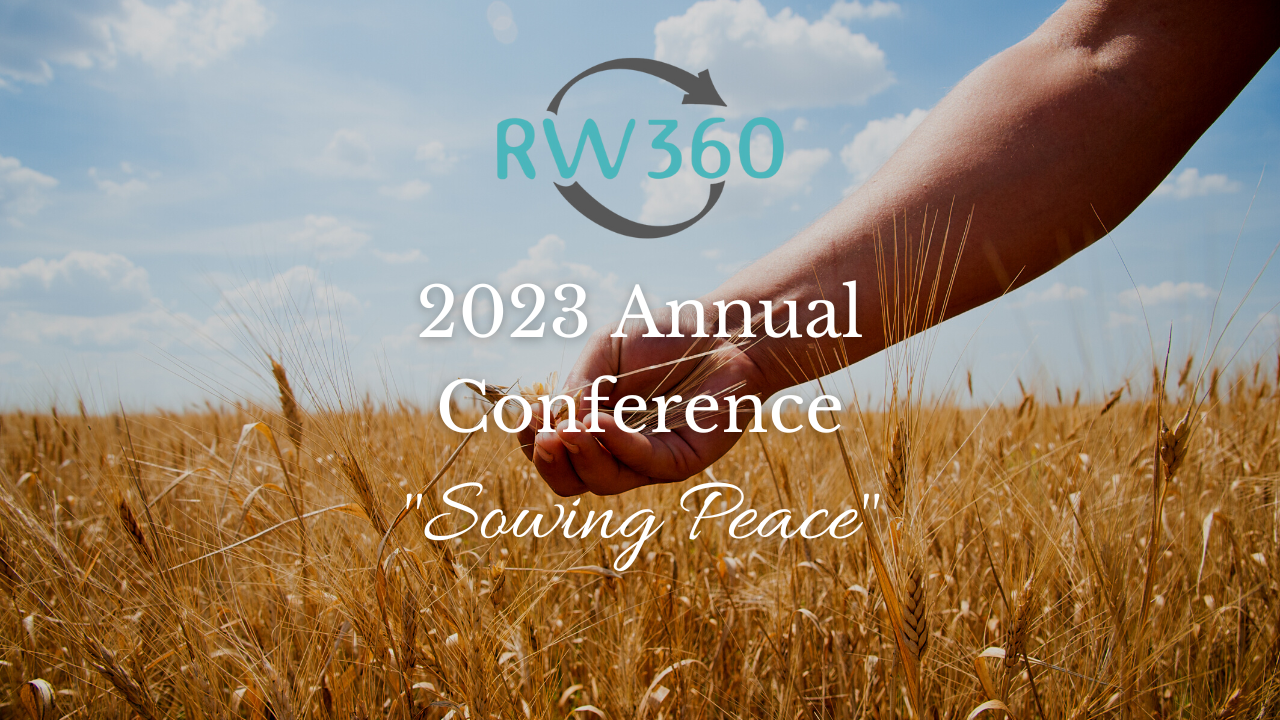 Billings, MT / Nov 2-5
Pdf at rw360.org/xenos23